Are you feeling any of the following?
If so, please visit the school nurse immediately
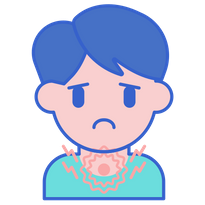 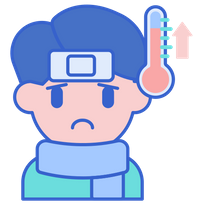 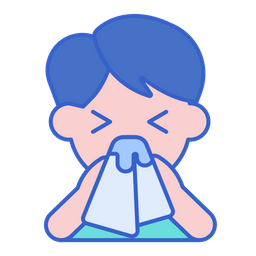 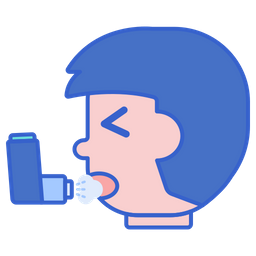 Shortness of breath
Runny nose
Sore throat
Fever
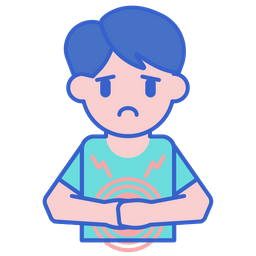 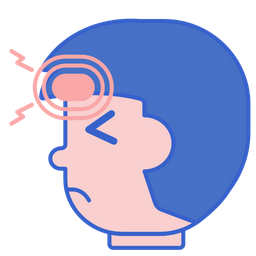 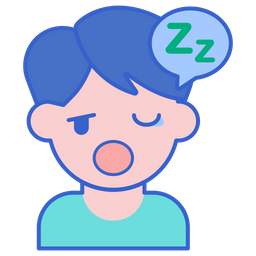 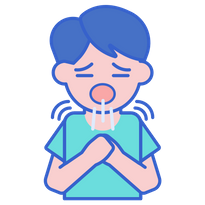 Aches and pains
Headache
Fatigue
Cough
Insert school logo
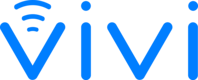